Schuifsymmetrie
Schuifsymmetrie
Schuifsymmetrie
Theorie
Bij evenwijdige lijnen kun je 
schuifsymmetrie gebruiken.

De hoeken bij punt R passen 
precies op de hoeken bij punt S.

Dus ∠R1 = ∠S1 en ∠R2 = ∠S2 
enzovoort.

Je weet dat overstaande hoeken gelijk zijn.
Dus ∠R1 = ∠R3 en ∠R2 = ∠R4.
Door draaien en schuiven vind je ook ∠S1 = ∠R3.

Je ziet dat er maar twee verschillende tekentjes
staan, * en •.
Er zijn dus twee verschillende hoeken in de figuur.
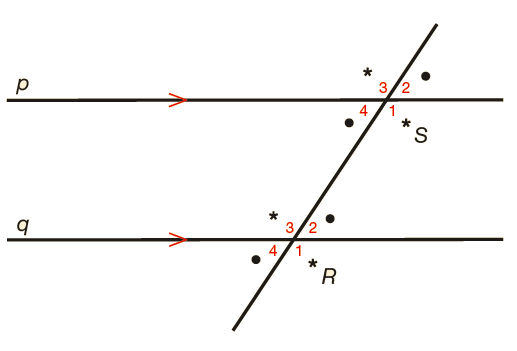 © Noordhoff Uitgevers bv